Enhancing Process Safety
Additional Fawley Backup
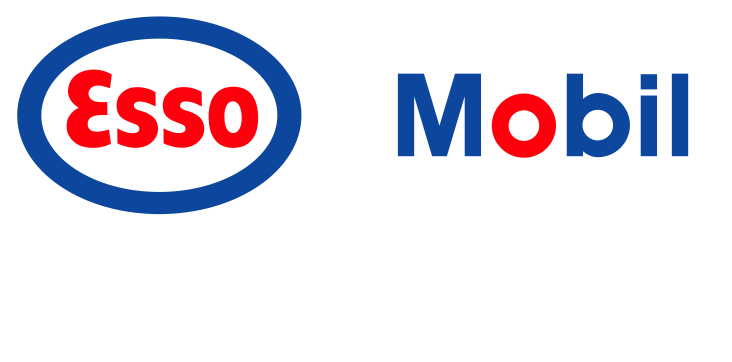 This presentation includes forward-looking statements. Actual future conditions (including economic conditions, energy demand, and energy supply) could differ materially due to changes in technology, the development of new supply sources, political events, demographic changes, and other factors discussed herein (and in Item 1A of ExxonMobil’s latest report on Form 10-K or information set forth under "factors affecting future results" on the "investors" page of our website at www.exxonmobil.com). This material is not to be reproduced without the permission of Exxon Mobil Corporation.
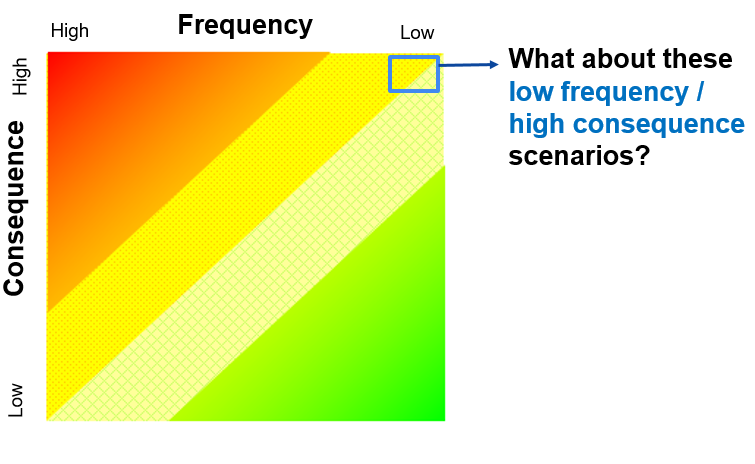 Things That Never Happen, Do Happen
Do you know your scenarios?
Do you know the safeguards are healthy?
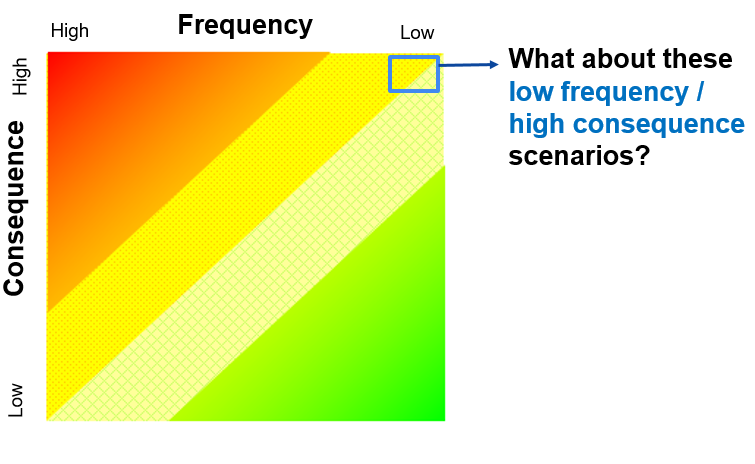 Scenario Management Model
Critical Safeguard Register 
and Health
Scenario Generation and Assessment
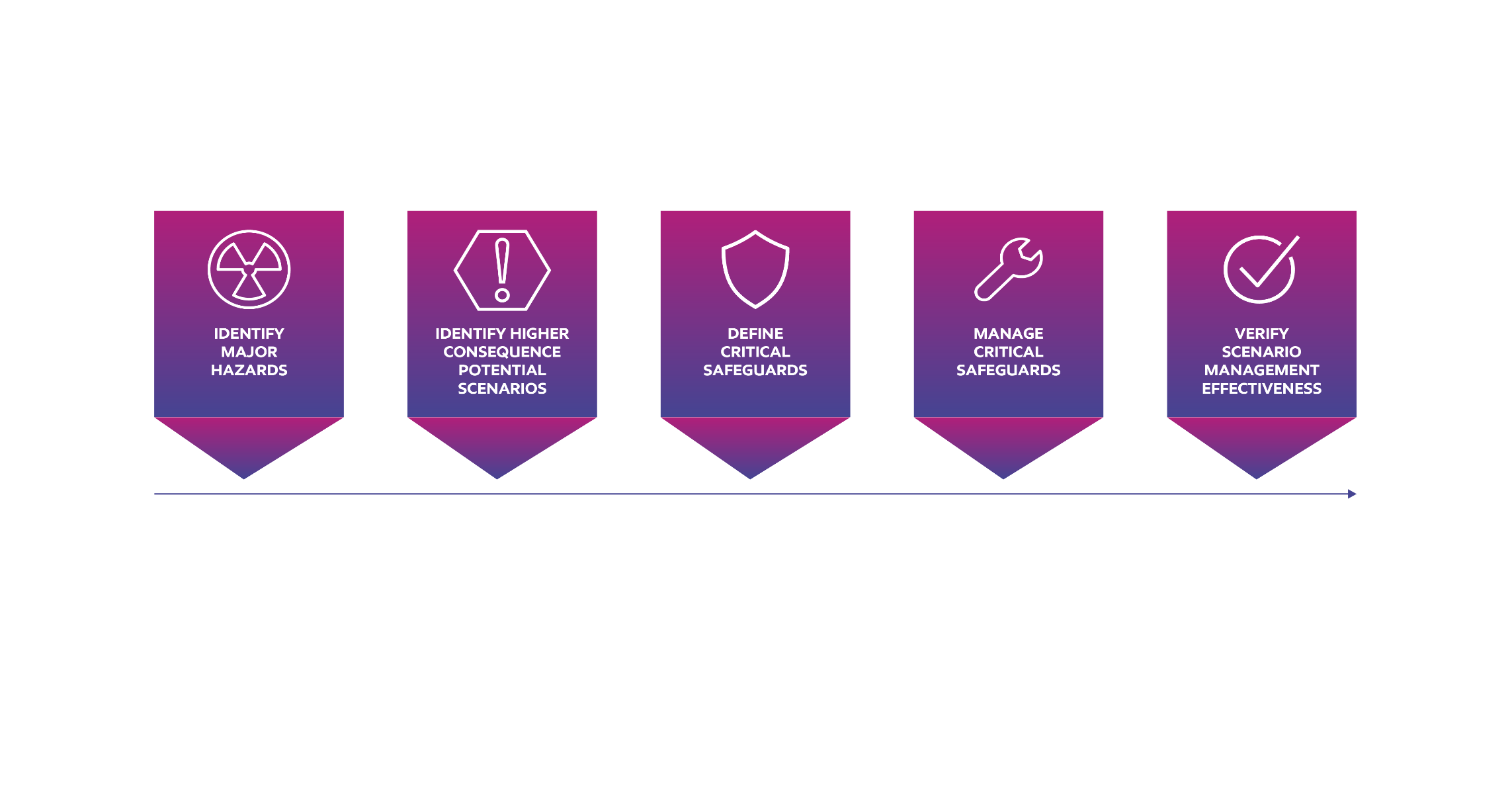 Identify scenario and critical safeguards owners.
Effectively manage scenarios.
Identify the higher consequencescenarios.
Identify safeguards that prevent the consequence.
Define the critical safeguards.
Establish performance criteria for critical safeguards
Verify overall scenario health.
Validate field effectiveness ofcritical safeguards
Inventory of major accident hazards
Scenario Management Model
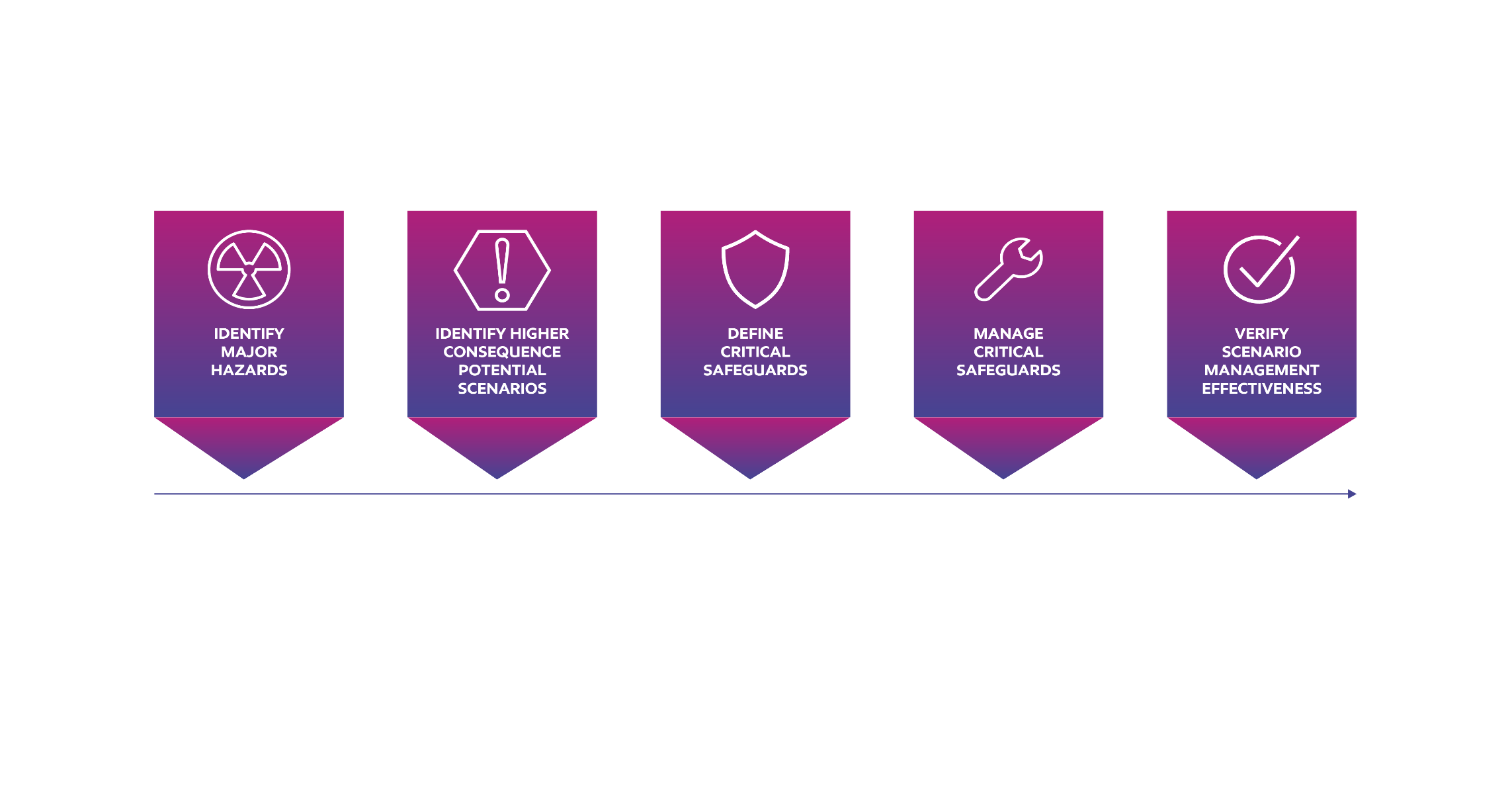 Critical Safeguard Register 
and Health
Scenario Generation and Assessment
Identify scenario and critical safeguards owners.
Effectively manage scenarios.
Identify the higher consequencescenarios.
Identify safeguards that prevent the consequence.
Define the critical safeguards.
Establish performance criteria for critical safeguards
Verify overall scenario health.
Validate field effectiveness ofcritical safeguards
Inventory of major accident hazards
Example of Bowtie – Sphere BLEVE
Level High High Alarm
Isolation
Liquid Overfill
Drainage
Support Fireproofing
Significant Loss of Containment
Level High Alarm
BLEVE
Water Drawoff
Gas Detection & 
Emergency Response
Deluge / Firewater
Facilities
[Speaker Notes: .]
Scenario Management Model
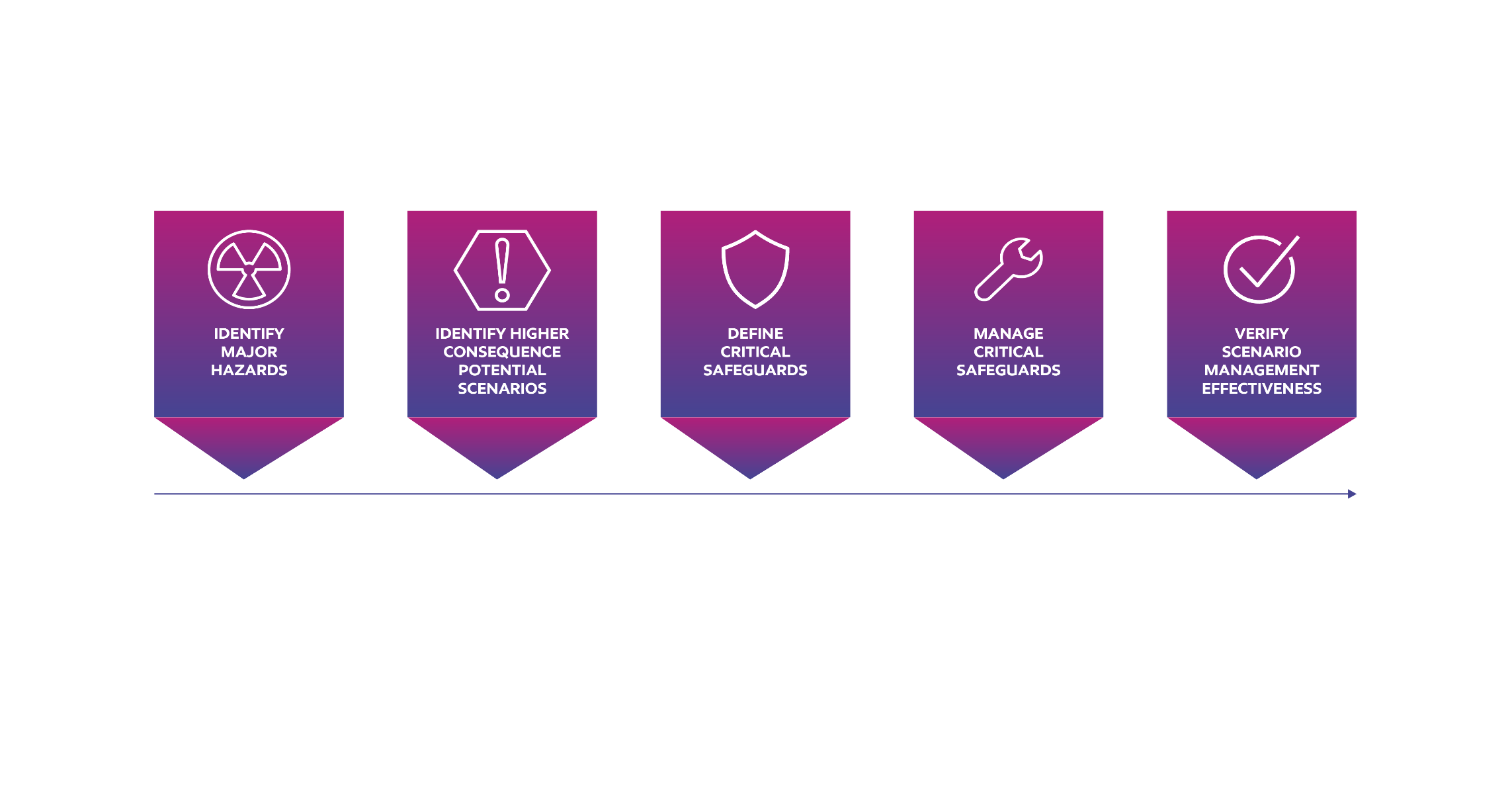 Critical Safeguard Register 
and Health
Scenario Generation and Assessment
Identify scenario and critical safeguards owners.
Effectively manage scenarios.
Identify the higher consequencescenarios.
Identify safeguards that prevent the consequence.
Define the critical safeguards.
Establish performance criteria for critical safeguards
Verify overall scenario health.
Validate field effectiveness ofcritical safeguards
Inventory of major accident hazards
Health Verification Example – Level High Alarm
Review Health of Existing Safeguard
Operations
Maintenance
Continuous 
Improvement
Revealed / unrevealed failure
Root cause of alarm Activations
Testing Frequency
Technology
Verified knowledge of Alarm Response
Competency of Technicians
History of Loss
Competency to execute Alarm Response
Testing Procedure Adequacy
Learnings from Other Sites / Industry
Quality of Mitigations if Unavailable
Handback from Maintenance to Operators
Leadership Process Safety Competency Demonstration
Process safety fundamentals for Operations
Risk Management
Key Implementation Considerations

First 60 days on the job

Utilize training packs, existing Process Safety work systems, practical experience, and coaching

Approval restrictions prior to completion

No grandfathering

Assessment step with credible and knowledgeable assessors
Training
Operating Procedures
Critical Equipment
Alarm Management
Work Management
Management of Change
Incident Investigation & Analysis
Environmental
Emergency Response
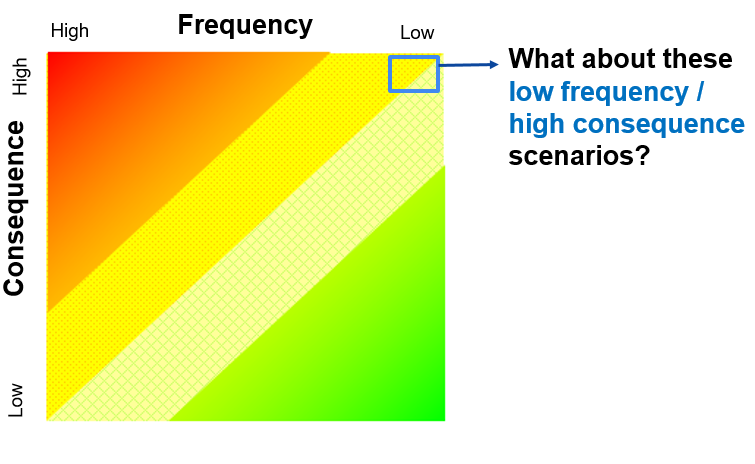 Things That Never Happen, Do Happen
Do you know your scenarios?
Do you know their safeguards healthy?